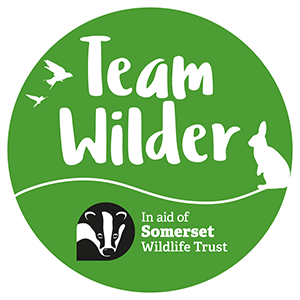 Name’s
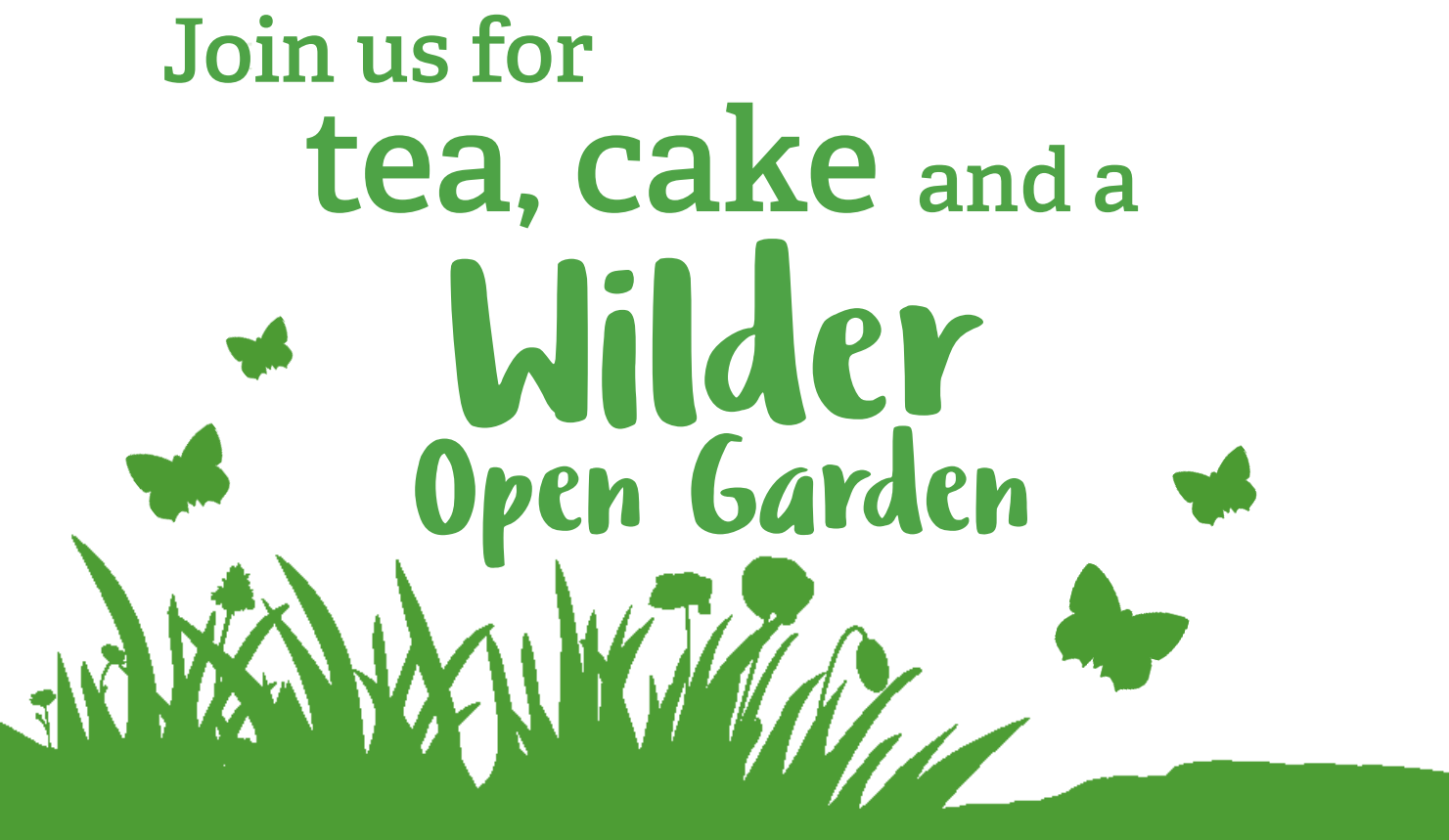 raised
£
£
to help Somerset Wildlife Trust protect our wildlife and wild places. 

Couldn’t make it? There’s still time to donate at:
www.justgiving.com/campaign/WilderOpenGardens/________________
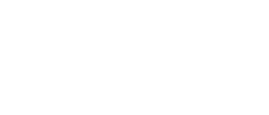 Raising funds in aid of Somerset Wildlife TrustRegistered Charity No: 238372